L’ addition posée
centaines
dizaines
unités
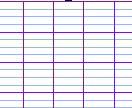 1
2
1
8
+
7
5
2
9
3
La soustraction posée
centaines
dizaines
unités
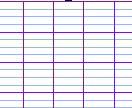 10+
3
2
8
2
-
1
7
5
1
5
3
La soustraction posée
centaines
dizaines
unités
10+
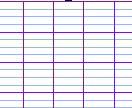 3
8
2
1
-
7
5
- 1
1
5
3
La multiplication simple
centaines
dizaines
unités
4
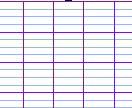 3
8
2
1
X
5
1
6
4
0
La multiplication
8
3
2
1
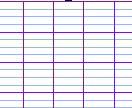 X
4
3
2
5
6
6
= 328 X 2
+
1
2
9
2
0
1
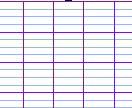 = 328 X 40
6
3
5
1
7
centaines
dizaines
unités
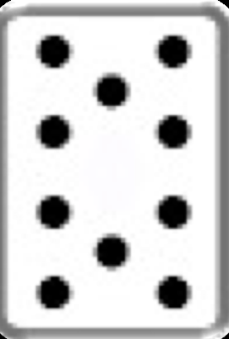 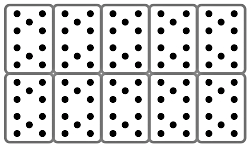 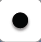 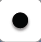 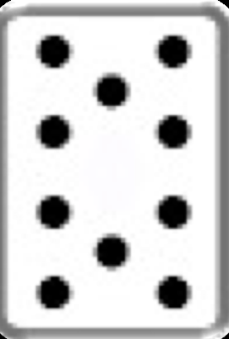 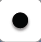 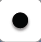 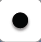 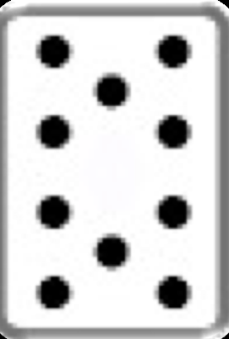 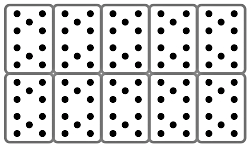 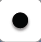 236
centaines
dizaines
unités
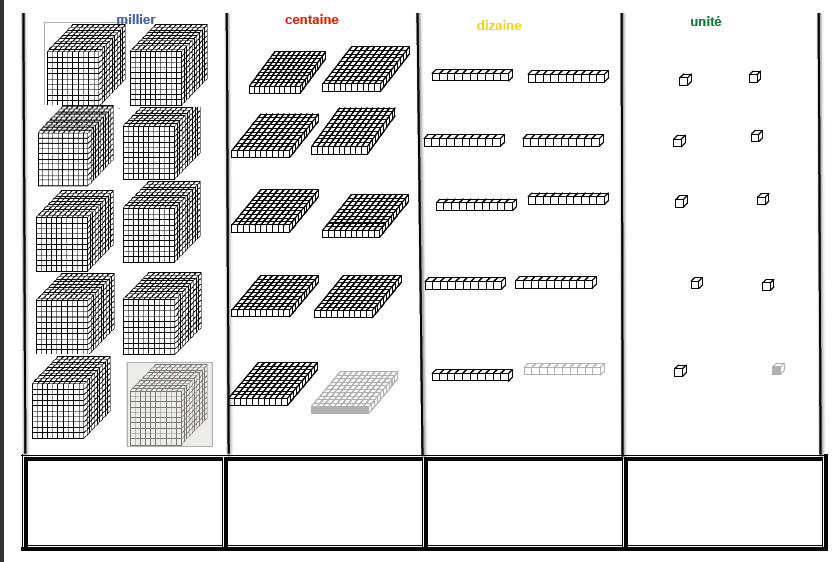 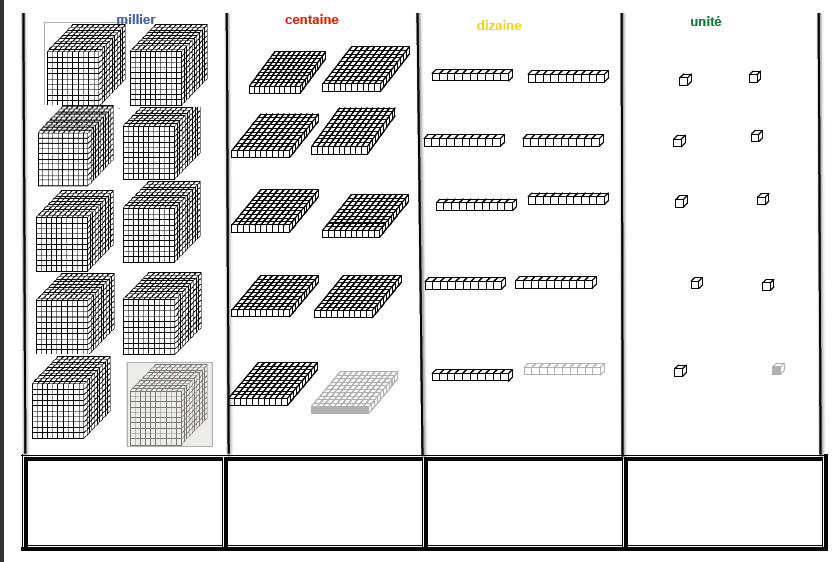 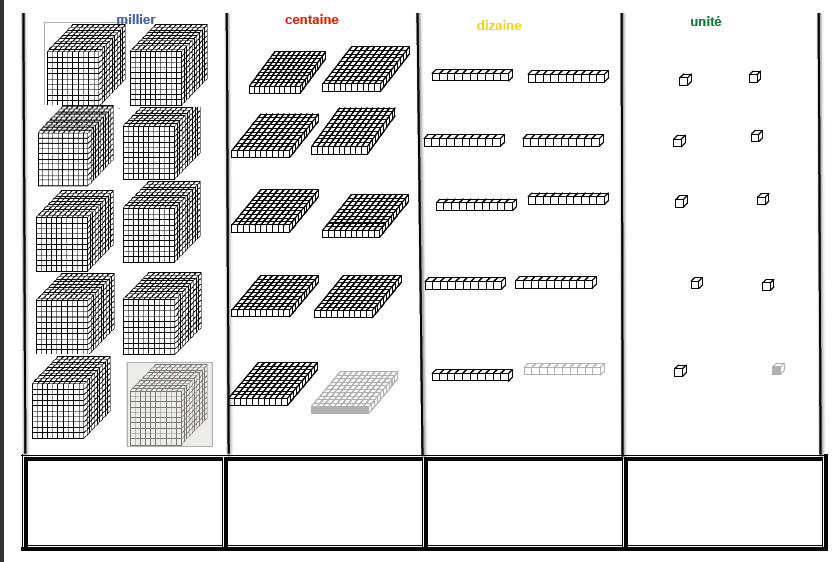 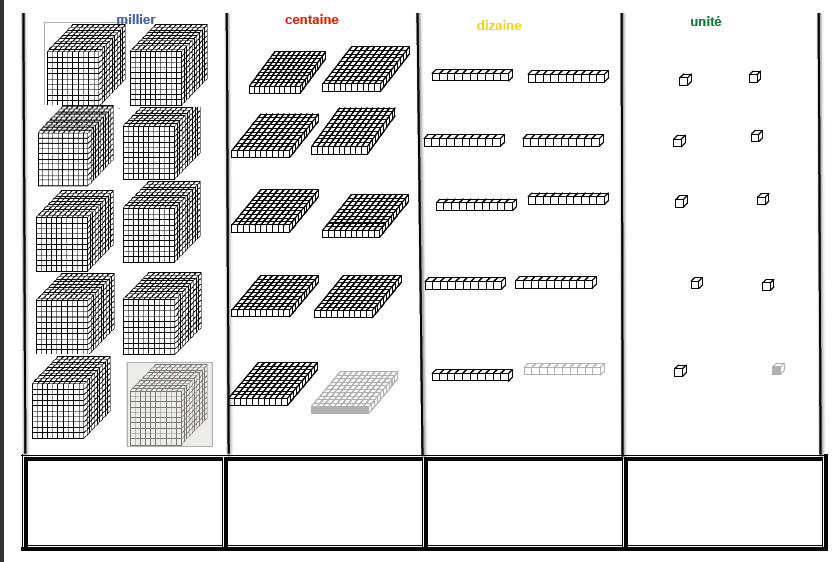 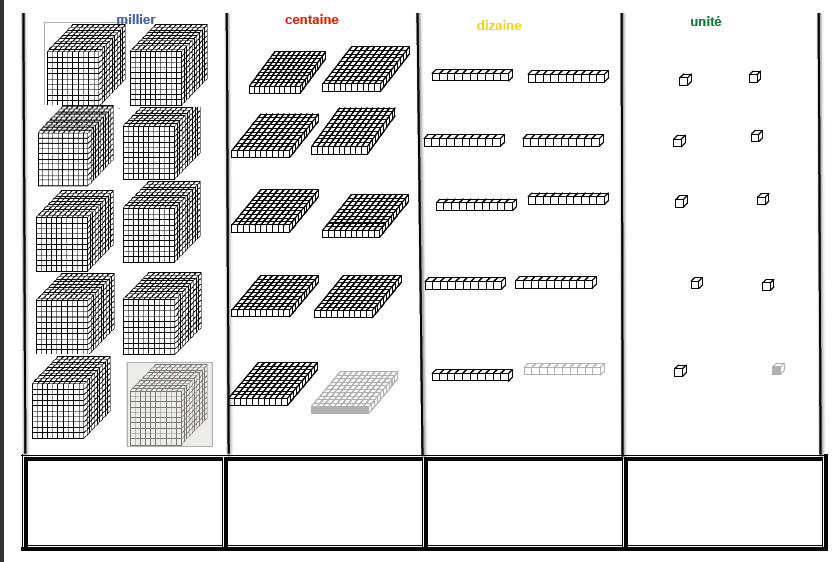 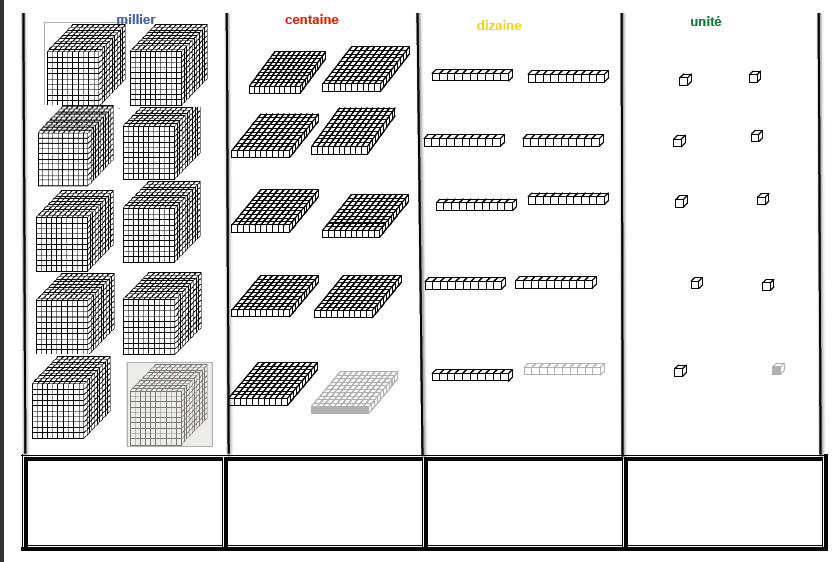 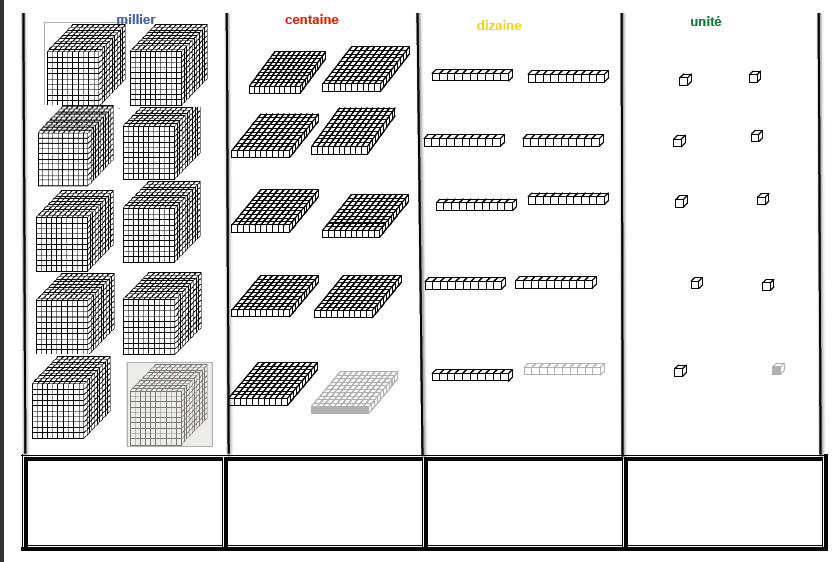 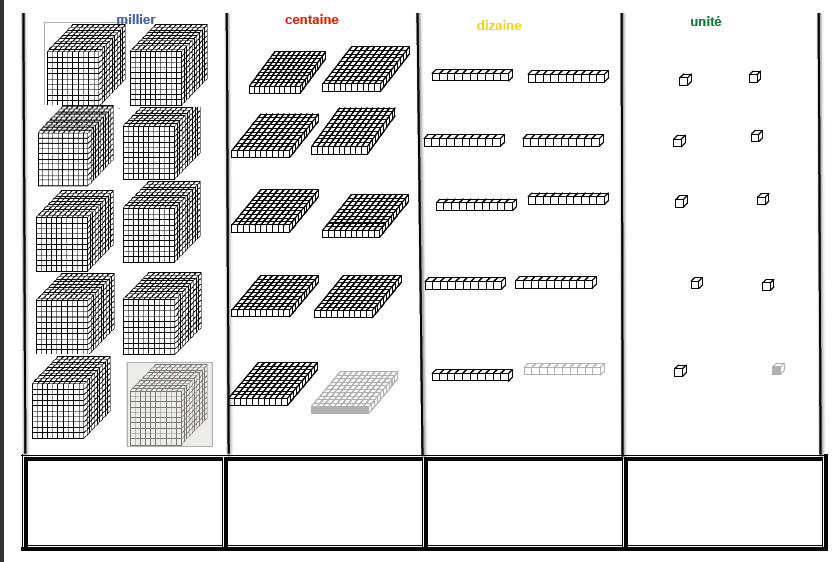 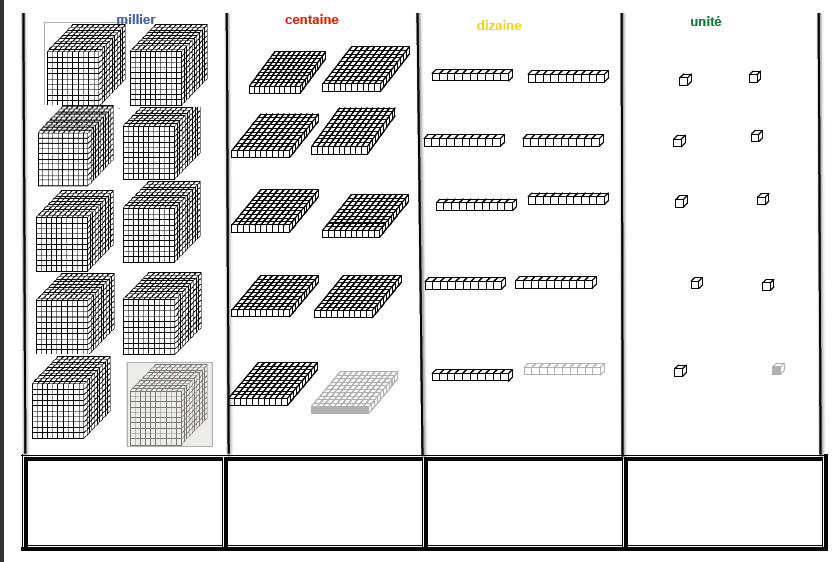 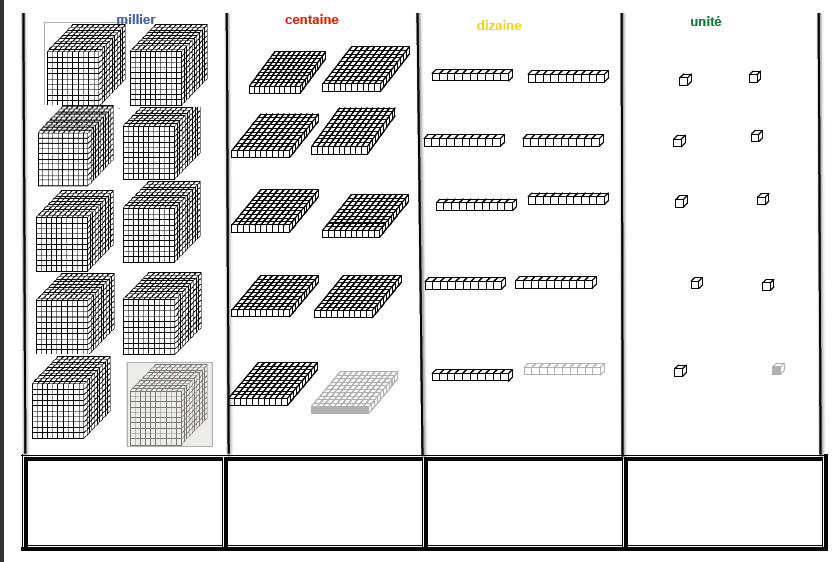 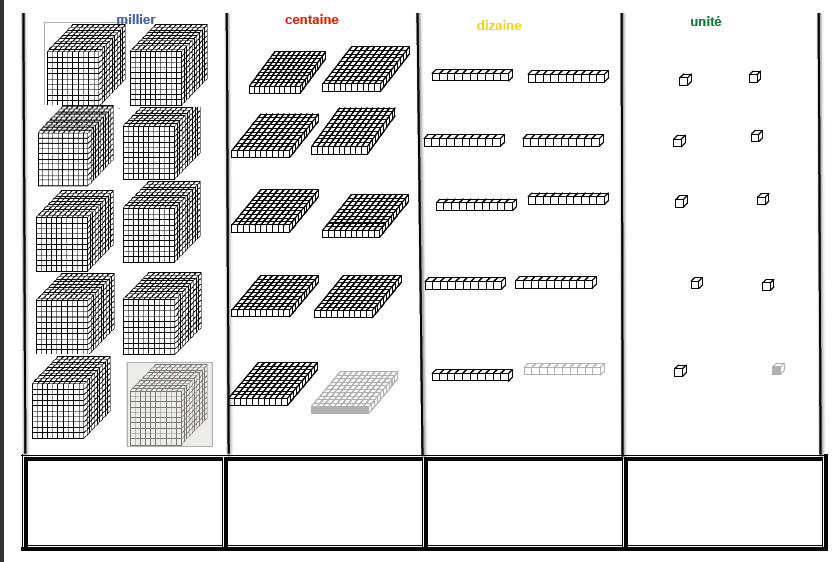 236
centaines
dizaines
unités
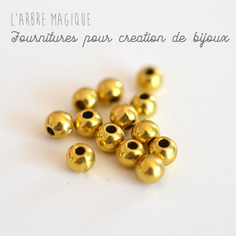 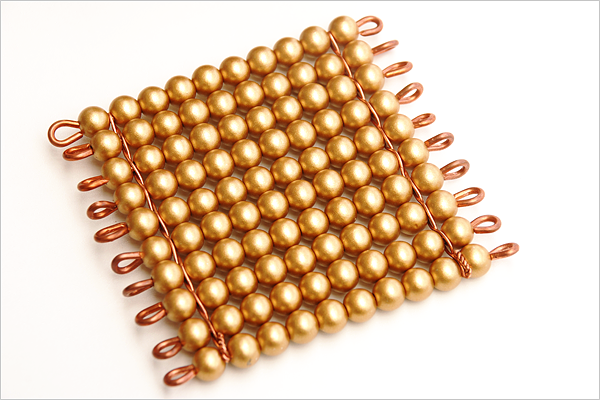 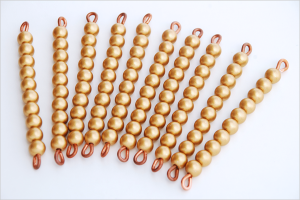 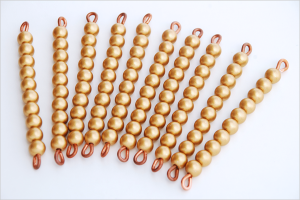 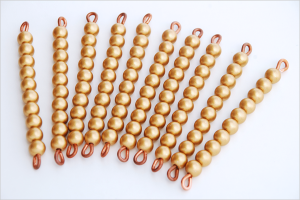 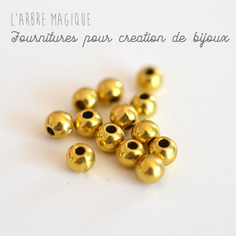 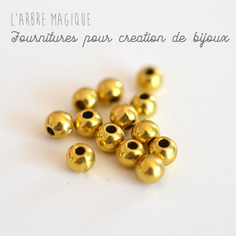 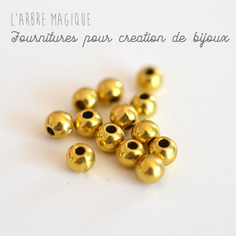 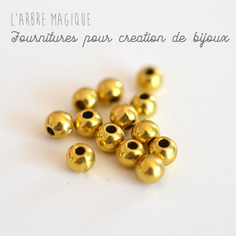 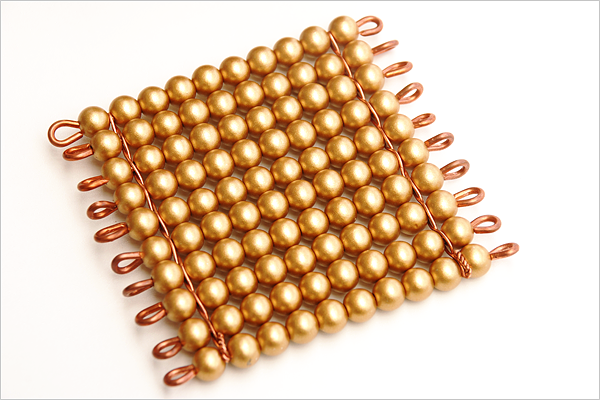 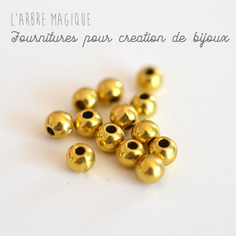 236
centaines
dizaines
unités
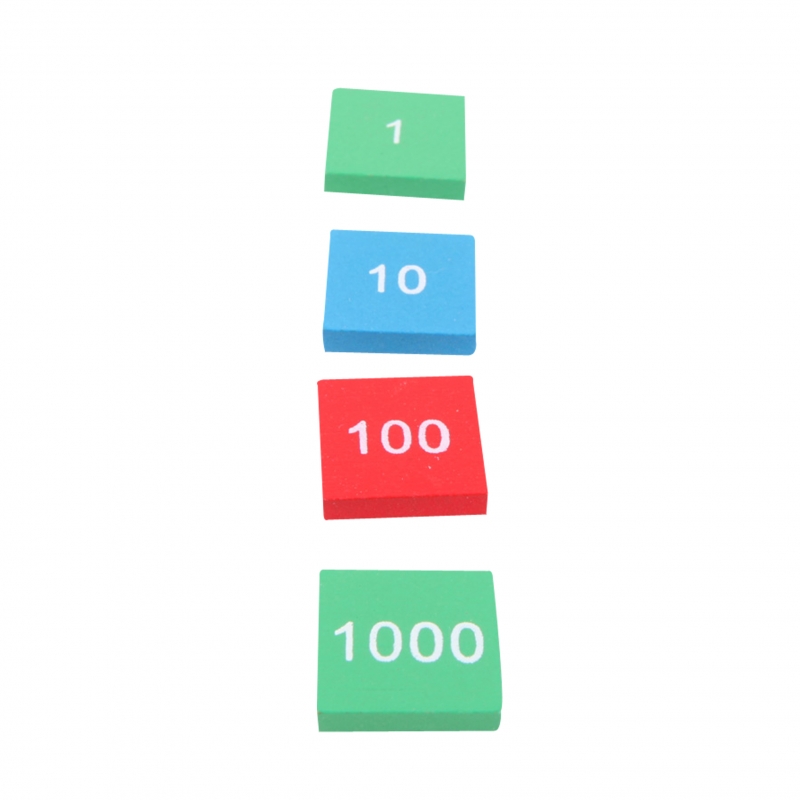 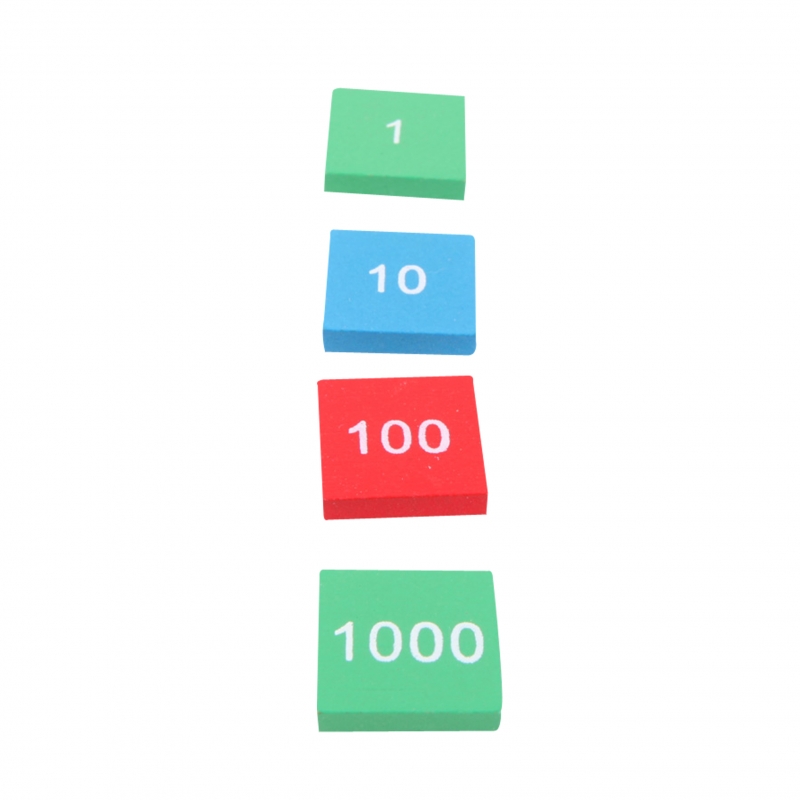 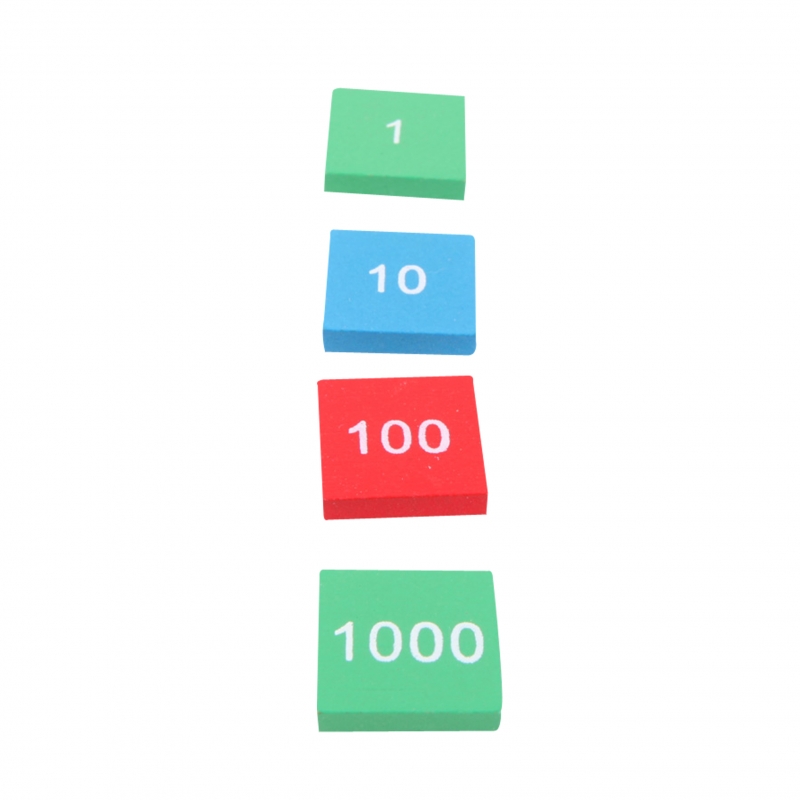 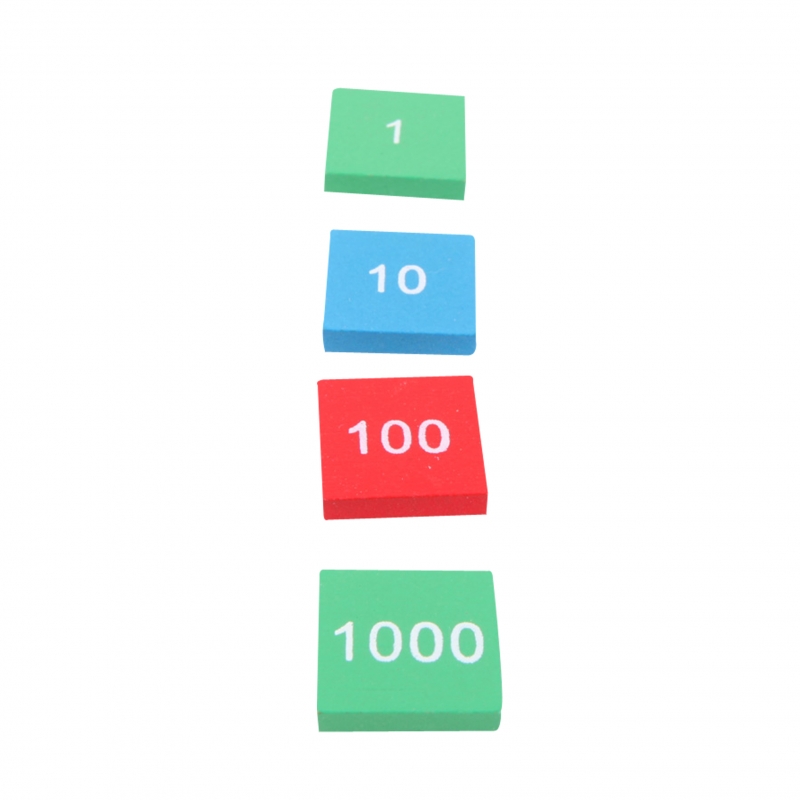 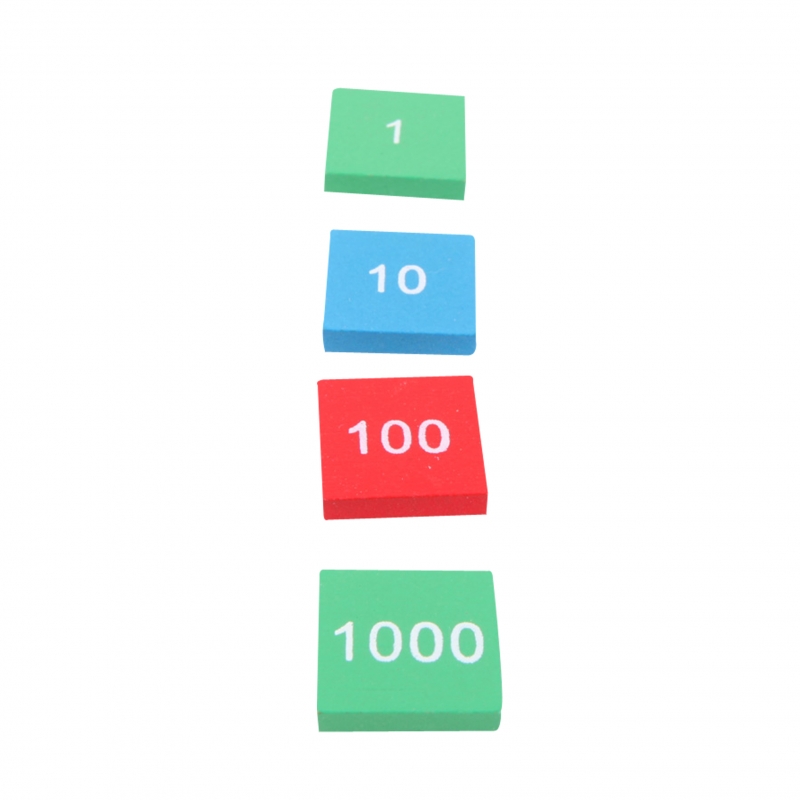 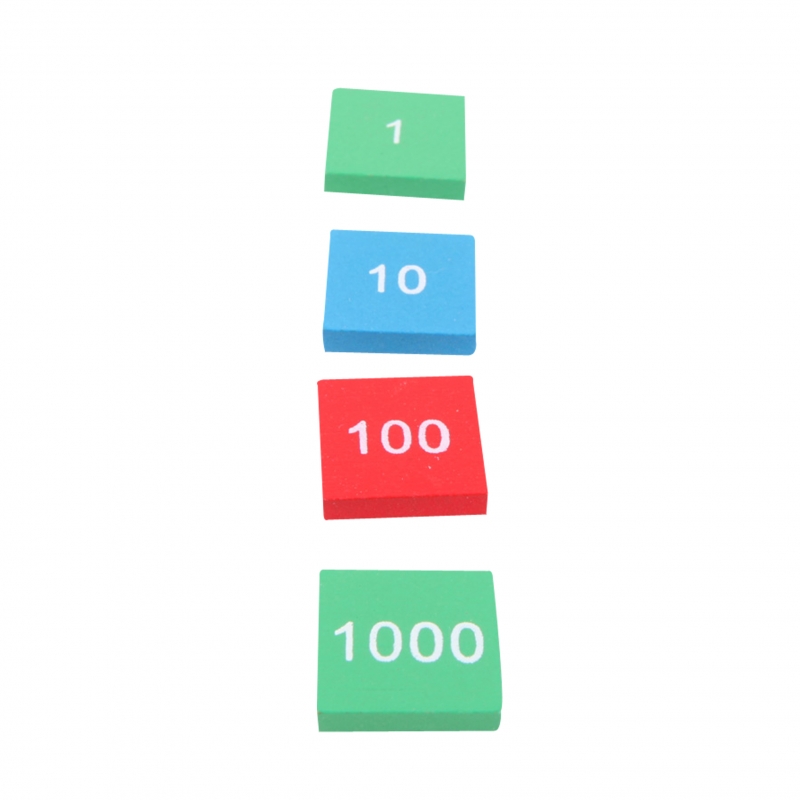 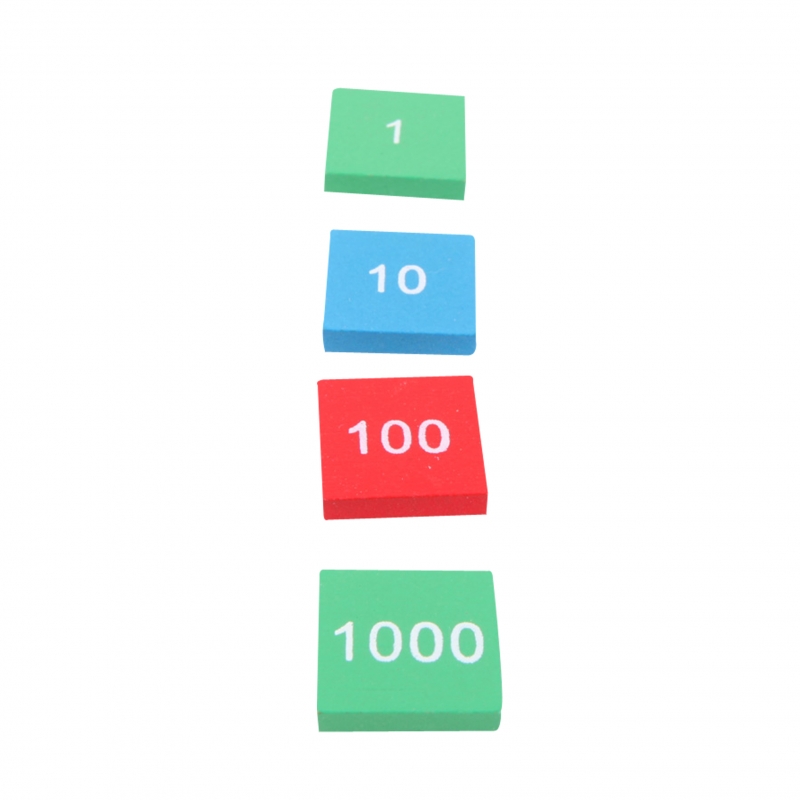 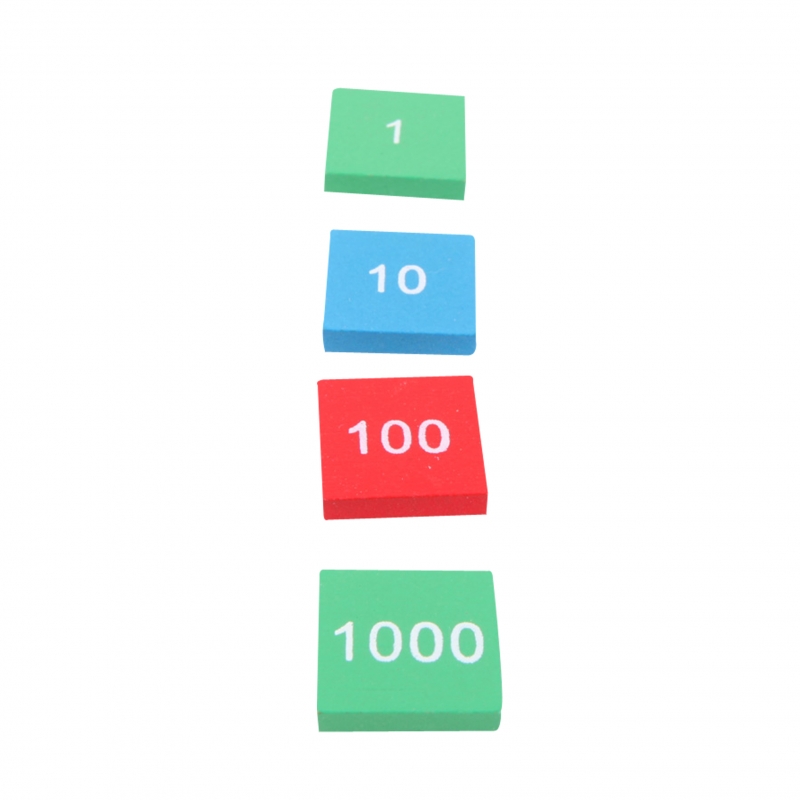 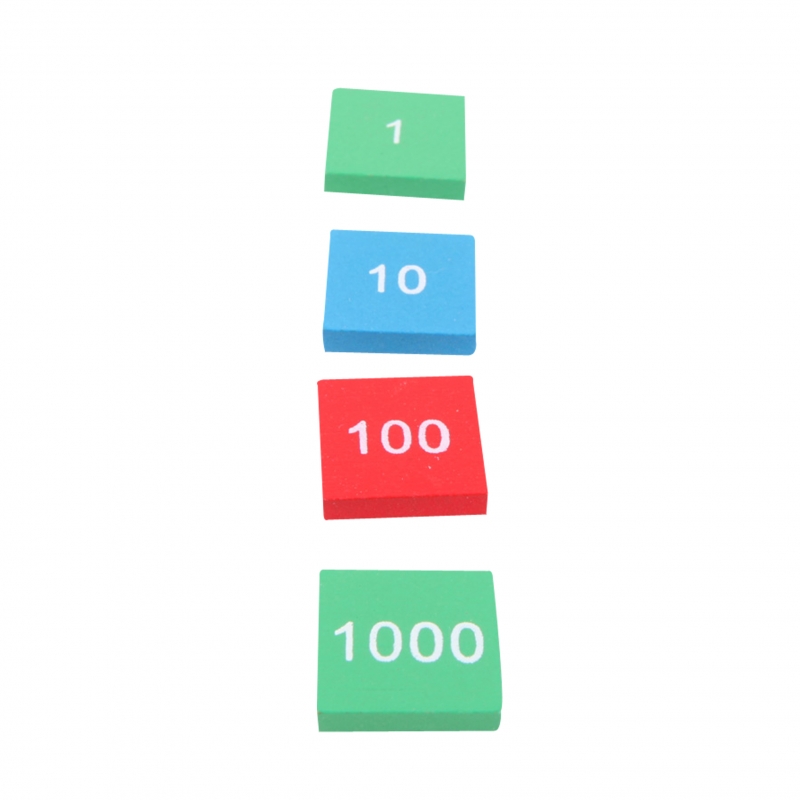 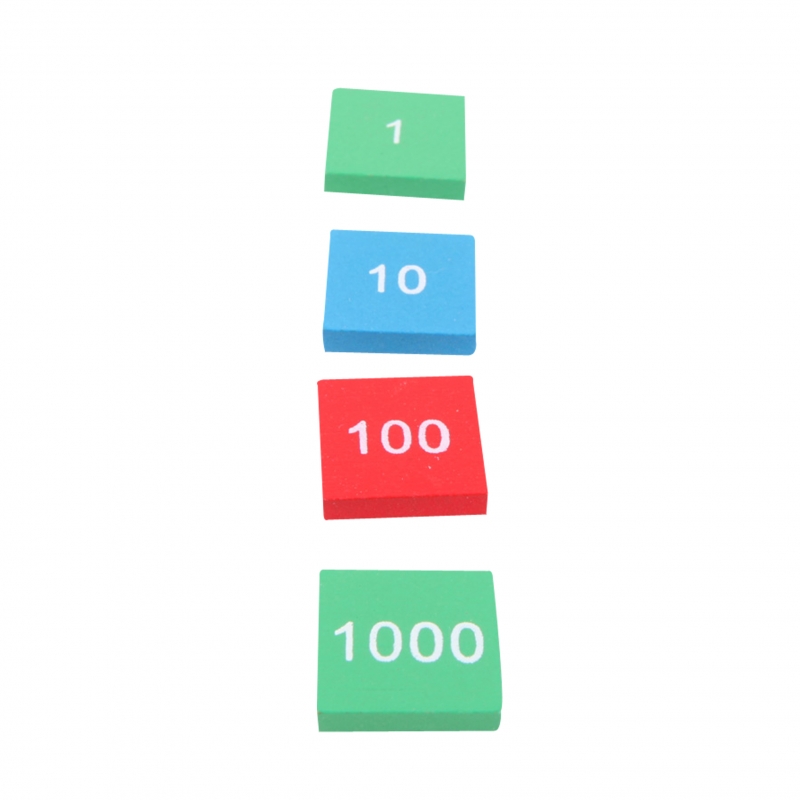 236
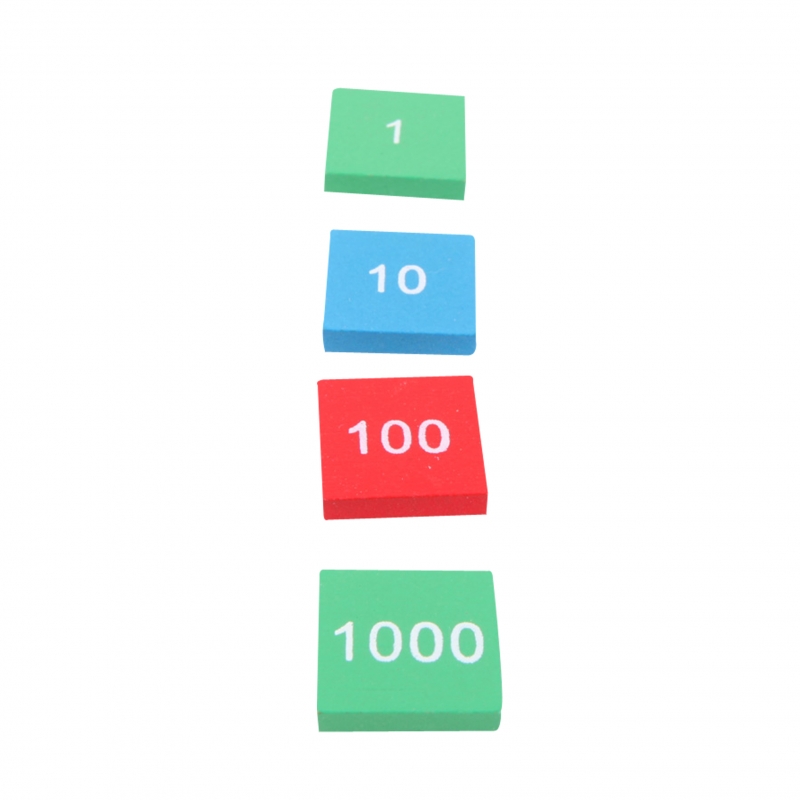